Leinster GAA u8 Croke Park Activity Days Tuesday 3rd April 2018
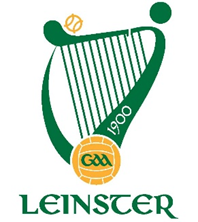 Tuesday 3rd April  9am
Hogan Stand
Hill 16
Davin Stand
Pitch 6
Hurling
Na Fianna (D)
VS
Crumlin (D)
Pitch 2
Football
Na Fianna (D)
VS
Craobh Chirian (D)
Pitch 4
Football
Na Fianna (D)
VS
Fingal Ravens(D)
Pitch 3
Football
Eire Og Greystones (WW)
VS
St Monicas(D)
Pitch 5
Football
St Marys (D)
VS
Shankill
Pitch 1
Hurling
Eire Og Greystones (WW)
VS
St Peregrines (D)
Cusack Stand
Tuesday 3rd April 10am
Hogan Stand
Hill 16
Davin Stand
Pitch 6
Football
Dowdallshill (LH)
VS
Syddan (MH)
Pitch 2
Football
Knockananna (WW)
VS
Robertstown (KE)
Pitch 4
Football
Aughrim (WW)
VS
Robertstown (KE)
Pitch 3
Football
Blessington (WW)
VS
Drumconrath/Meathill  (MH)
Pitch 5
Football
Baltinglass (WW)
VS
Drumconrath/Meathill   (MH)
Pitch 1
Hurling
Blessington (WW)
VS
St Laurences (KE)
Cusack Stand
Tuesday 3rd April 11am
Hogan Stand
Hill 16
Davin Stand
Pitch 2
Hurling
Sallins (KE)
VS
Ballinamere/Durrow (OY)
Pitch 4
Hurling 
Sallins (KE)
VS
Ballinamere/Durrow (OY)
Pitch 6
Football
Kilkerley Emmets (LH)
VS
Longford Slashers (LD)
Pitch 3
Football
Rathcoffey (KE)
VS
St Patricks (WW)
Pitch 5
Football
Rathcoffey (KE)
VS
Moylagh (MH)
Pitch 1
Hurling
CRC Gaels (OY)
VS
 St. Patricks (WW)
Cusack Stand
Tuesday 3rd April 12pm
Hogan Stand
Hill 16
Davin Stand
Pitch 6
Hurling
St Mullins (CW)
VS
Lusmagh (OY)
Pitch 2
Football
Two Mile House (KE)
VS
Seneschalstown (MH)
Pitch 4
Football
Two Mile House (KE)
VS
Seneschalstown (MH)
Pitch 3
Football
St Broughans (OY)
VS
Ballyfin (LS)
Pitch 5
Football
Clara (OY)
VS
Ballyfin (LS)
Pitch 1
Hurling
Trumera (LS)
VS
Mattock Rangers/Glen Emmets (LH)
Cusack Stand
Tuesday 3rd April 1pm
Hogan Stand
Hill 16
Davin Stand
Pitch 6
Football
Clane (KE)
VS
Granard/Ballymore (LD)
Pitch 2
Football
Clane (KE)
VS
Horeswood (WX)
Pitch 4
Football
Clane (KE)
VS
Granard/Ballymore (LD)
Pitch 3
Hurling 
Blackhall Gaels (MH)
VS
The Harps (LS)
Pitch 5
Football
DER Gaels (OY)
VS
Crettyard (LS)
Pitch 1
Hurling
Blackhall Gaels (MH)
VS
The Harps (LS)
Cusack Stand
Tuesday 3rd April 2pm
Hogan Stand
Hill 16
Davin Stand
Pitch 6
Hurling
Crannford (WX)
VS
Carrickshock (KK)
Pitch 2
Football
Clongish (LD)
VS
Barrowhouse (LS)
Pitch 4
Football
Clongish (LD)
VS
Timahoe (LS)
Pitch 3
Football
Ballymahon/Forgney (LD)
VS
Glen Emmets (LH)
Pitch 5
Football
Ballymahon/Forgney (LD)
VS
Glen Emmets (LH)
Pitch 1
Football
Dundalk Gaels (LH)
VS
Multyfarnham (WH)
Cusack Stand
Tuesday 3rd April 3pm
Hogan Stand
Hill 16
Davin Stand
Pitch 6
Hurling
Ballynastragh Gaels (WX)
VS
Dunnamaggin (KK)
Pitch 2
Football
Wolfe Tones (LH)
VS
Athlone (WH)
Pitch 4
Football
Wolfe Tones (LH)
VS
Athlone (WH)
Pitch 3
Hurling
St Martins (KK)
VS
Delvin (WH)
Pitch 5
Football
Naomh Fionnbarra (LH)
VS
Carrick Sarsfields (LD)
Pitch 1
Hurling
St Martins (KK)
VS
Raharney (WH)
Cusack Stand
Tuesday 3rd April 4pm
Hogan Stand
Hill 16
Davin Stand
Pitch 6
Hurling
Rathnure (WX)
VS
Crookedwood (WH)
Pitch 2
Football
Moate All Whites (WH)
VS
Castletown (WX)
Pitch 4
Football
Moate All Whites (WH)
VS
Ballyhogue (WX)
Pitch 3
Hurling
Faythe Harriers (WX)
VS
Graigueballycallan (KK)
Pitch 5
Hurling
Buffers Alley (WX)
VS
St Patricks Ballyraggett (KK)
Pitch 1
Hurling
Faythe Harriers (WX)
VS
Graigueballycallan (KK)
Cusack Stand